Statistical modeling of tumor regrowth experiment in xenograft studies
Cong Li, Greg Hather, Ray Liu
May 18th
MBSW 2016
Tumor xenograft study
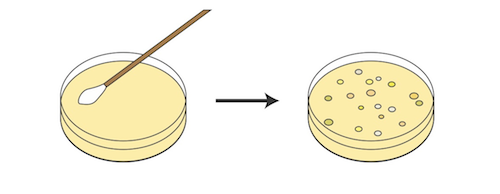 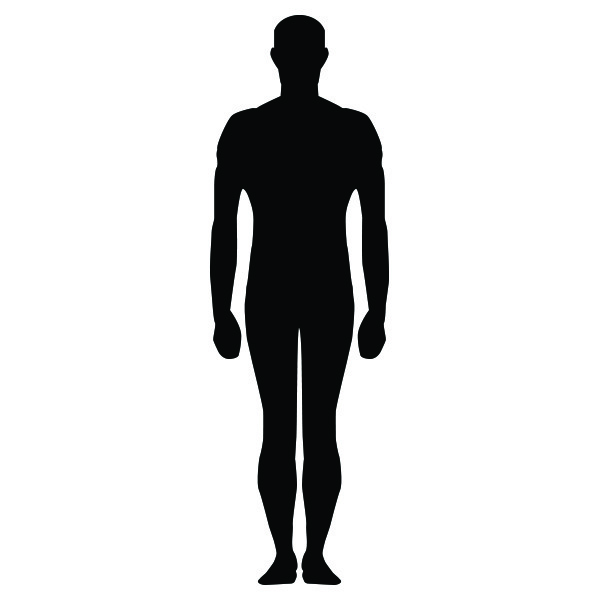 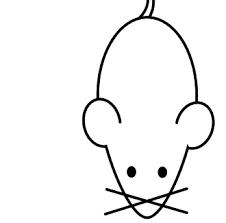 Lead discovery/In-vitro study
Clinical trial
In-vivo study
A (rough) diagram of drug development process
Tumor xenograft study
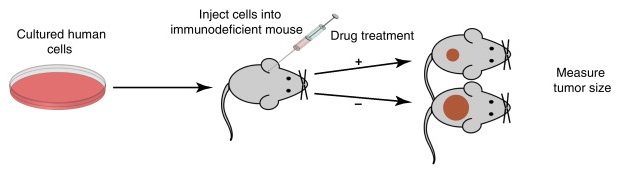 Tumor sizes are measured over time using a caliper

Tumor size change allows us to characterize in-vivo drug efficacy

Drug combination can also be studied to investigate synergistic effect
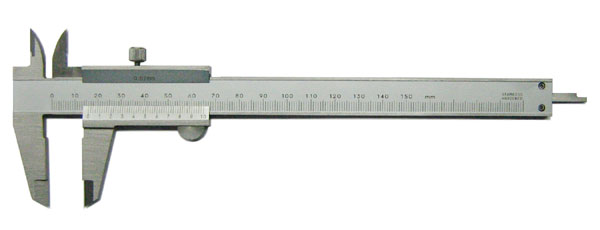 2
｜○○○○　|　　DDMMYY
Tumor xenograft study
Typically, drugs are administrated only for a short period of time (10~30 days)
Tumor sizes are measured over time until they reach certain cutoff (the mouse is sacrificed for humane considerations)
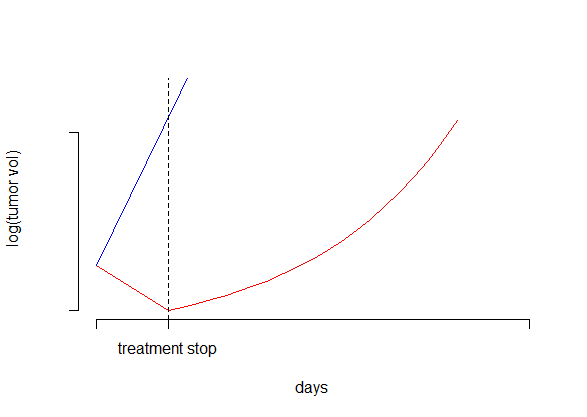 red: treatment arm
blue: control arm
Question:

Should we use all the data or only the data up to the time treatment stop?
Note: tumor volumes are usually analyzed in log scale due to the multiplicative nature of tumor cells
3
｜○○○○　|　　DDMMYY
Tumor xenograft study
Answer: it depends

Key consideration
Is there sustained treatment effect?

Modeling sustained treatment effect potentially allows us to

reduce the variability of our estimate of treatment effect
detect things that would be missed if ignoring the post-treatment data
4
｜○○○○　|　　DDMMYY
Tumor xenograft study
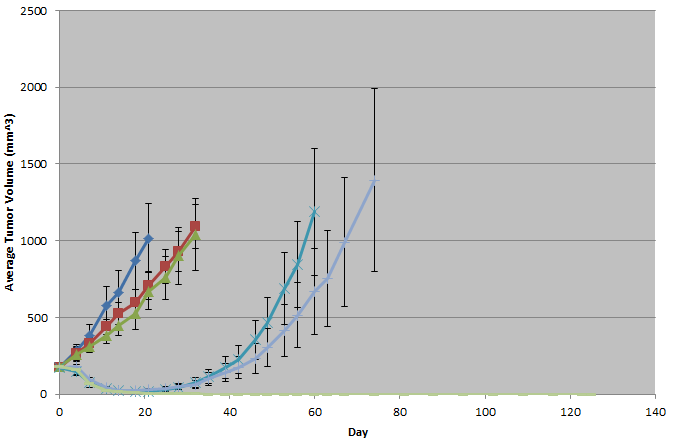 Trt A, dose 1
Trt A, dose 2
Ctrl
A (dose 1) + B
Trt B
A (dose 2) + B
Day 11
If we only analyze data up to day 11, the synergistic effect between A (especially dose 2) and B cannot be detected
5
｜○○○○　|　　DDMMYY
Tumor xenograft study
How to deal with a tumor size that is ‘zero’?

More generally, how to deal with a ‘small’ tumor volume? (assuming measurements below a certain cutoff is inaccurate)
6
｜○○○○　|　　DDMMYY
Modeling sustained treatment effect
Exponential decay
treatment
7
Modeling autocorrelation
Note that autocorrelation exists for the tumor sizes within a mouse

We use the following autoregressive structure to capture the autocorrelation
suppose there are only four observations (three different days) for each mouse
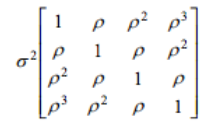 eij ~ N(0,                                                )
8
｜○○○○　|　　DDMMYY
Modeling small tumor sizes
Two ‘quick and dirty’ solutions
Truncate small tumor volumes at the cutoff
Discard small volumes as missing


A better solution
Treat small volumes as censored
9
｜○○○○　|　　DDMMYY
The algorithm
The challenge
The censored log likelihood for a mouse involves CDF of a m-dimensional multivariate Gaussian distribution
m is the number of points that are censored
A HUGE computational obstacle when m gets large
Fang et al (2014) proposed an EM algorithm to fit a similar model 

However, it does not solve the problem; the E-step is still very computationally challenging

Finding the expectation of a truncated multivariate Gaussian distribution is not trivial; often involves Monte Carlo simulations
Fang et al. Modeling sustained treatment effects in tumor xenograft experiments. 2014. Journal of Biopharmaceutical Statistics.
10
｜○○○○　|　　DDMMYY
Our solution
In time series analysis, it is well known that the ordinary least square (OLS) is still unbiased regardless of the autocorrelation


Consequences ignoring the autocorrelation
Treatment effect estimate: unbiased
May lose a little efficiency
Residual variance estimate: biased
Inference of treatment effect: incorrect


These observations motivate the following strategy
11
｜○○○○　|　　DDMMYY
Our solution
Datatrt
Datactrl
Control arm usually has no censoring; 
therefore autocorrelation can be estimated
Ignore autocorr
β0, β, α
σ2, ρ
Parametric bootstrap
C.I. of [β0, β, α]
12
｜○○○○　|　　DDMMYY
Simulation experiment
N = 5 for both treatment and control arms
Tumor sizes are measured daily from day 0 to day 20
Treatment stopped at day 6
β = -0.2; β0 = 0.1
α = 0.5; ρ = 0.9; σ = 0.2
Baseline volume = 1 (0 after log transformation)
Censoring cutoff = -0.4
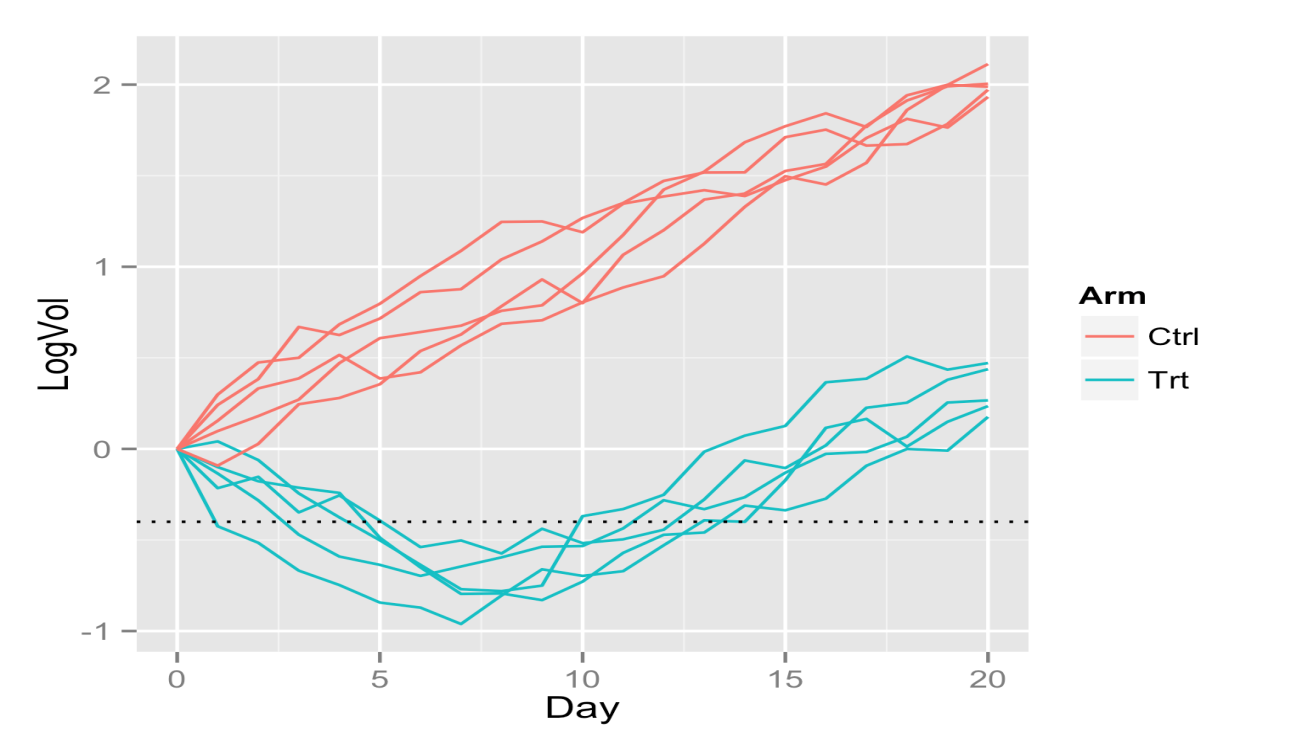 13
｜○○○○　|　　DDMMYY
Simulation experiment
We compared our approach (a) with two other naïve approaches
Discard data after day 6, censoring is modeled (b)
Discard data after day 6, tumor volumes below -0.4 are also discarded (c); note that in this case autocorrelation can be modeled as there are no censoring

500 repeats were simulated
Approach
Growth inhibition rate  (GRI)
approach c is biased, approach b has large standard error
14
｜○○○○　|　　DDMMYY
Simulation experiment
We also evaluated the confidence interval we obtained from the parametric bootstrap

In 384(76.8%) out of the 500 repeats,  the estimated 80% C.I. covers the true value

The gap may be due to the bias of Maximum Likelihood Estimate (MLE) of residual variance (can be fixed by using REML)


We also did simulation to investigate how much efficiency is lost due to ignoring the autocorrelation
We set the censoring cutoff to –Inf and compare two approaches (account for autocorrelation v.s. ignore autocorrelation)
s.d. : 0.0152 v.s. 0.0171
15
｜○○○○　|　　DDMMYY
Detection of interaction effect
16
Detection of interaction effect
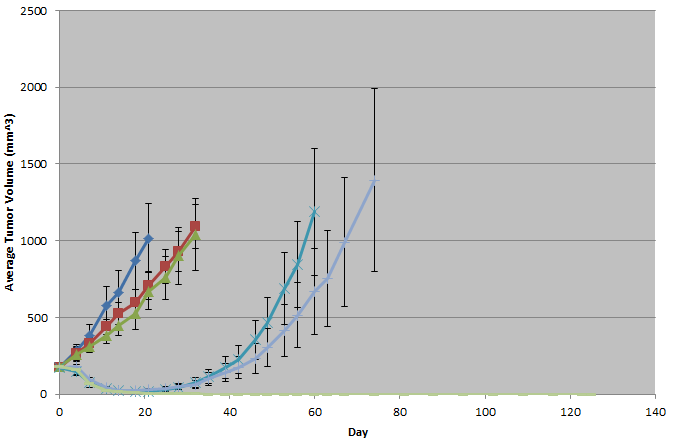 Trt A, dose 1
Trt A, dose 2
Ctrl
A (dose 1) + B
Trt B
A (dose 2) + B
Day 11
We compared two approaches on this data set:
a. Our approach
b. Discard data after day 11
17
｜○○○○　|　　DDMMYY
Real data example
Approach a
Approach b
Growth inhibition rate is the normalized treatment effect: -β/β0 x 100%
18
｜○○○○　|　　DDMMYY
Real data example
Approach a
Approach b
Synergistic score is the normalized interaction effect: -β1x2/β0  x 100%
19
｜○○○○　|　　DDMMYY
Discussion
Post-treatment data should be included in analysis if there is sustained treatment effect

Gain information (reduce standard error)
Detect post-treatment synergistic effect 

We have developed a framework to analyze tumor xenograft experiment data while accounting for autocorrelation and censoring

We bypassed a challenging computational obstacle by a carefully designed parametric bootstrap procedure
20
｜○○○○　|　　DDMMYY
Acknowledgement
Colleagues from Cancer Pharmacology at Takeda Boston
21
｜○○○○　|　　DDMMYY
Thank you
22
｜○○○○　|　　DDMMYY